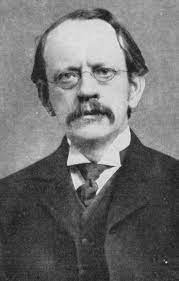 Nom:Thomsom


Nom au complet: Joseph John Thomson


Nationalité:Grande bretagne


Période de temps: 5 août 1877 a 8 juillet 1917 


Découverte: Il maque des charges positives et négative. Comme des prune dans un plum-pouding
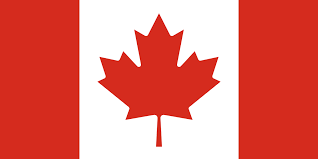 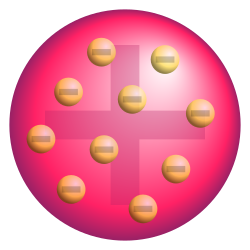